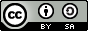 This work is licensed under a Creative Commons Attribution-ShareAlike 4.0 International License. This presentation is released under Creative Commons-A6ribute,on 4.0 License. You are free to use, distribute and modify it ,
including for commercial purposes, provided you acknowledge the source.
Operating System Concepts
Module 2 Process Concept and Scheduling
CS-2013 
Operating System
Lecture 12
Topics to be cover
Basic Concepts ( completed)
Scheduling Criteria ( completed)
Scheduling Algorithms
First Come First Serve CPU Scheduling Algorithm ( FCFS)
Shortest Job First SJF
Priority based CPU Scheduling Algorithm 
Round Robin CPU Scheduling Algorithm 
Multilevel Queue scheduling
Multiple-Processor Scheduling
Real-Time Scheduling
Harish Tiwari, Sir Padampat Singhania University, Udaipur
Round Robin Scheduling Algorithm
It is designed especially for timesharing systems.

It is similar to FCFS scheduling, but preemption is added to switch between processes.
 
A small unit of time, called a time quantum, or time slice, is defined. A time quantum is generally from 10 to 100 milliseconds. 

The ready queue is treated as a circular queue. 

The CPU scheduler goes around the ready queue, allocating the CPU to each process for a time interval of up to 1 time quantum.

After this time has elapsed, the process is preempted and added to the end of the ready queue.
Harish Tiwari, Sir Padampat Singhania University, Udaipur
Round Robin (RR)
There are two possibilities during the execution with CPU

If the process’s CPU burst of less than 1 time quantum. In this case, the process itself will release the CPU voluntarily. The scheduler will then proceed to the next process in the ready queue. 

Otherwise, if the CPU burst of the currently running process is longer than 1 time quantum, 
the timer will go off  will cause an interrupt to the operating system.
 A context switch will be executed, 
and the process will be put at the tail of the ready queue. 
The CPU scheduler will then select the next process in the ready queue.
Harish Tiwari, Sir Padampat Singhania University, Udaipur
If there are n processes in the ready queue and the time quantum is q, then each process gets 1/n of the CPU time in chunks of at most q time units at once.  
No process waits more than (n-1)q time units.

Average waiting time in the round robin scheduling algorithm is often long.

Performance
q large  FIFO
q small  q must be large with respect to context switch, otherwise overhead is too high.
Harish Tiwari, Sir Padampat Singhania University, Udaipur
Consider the following set of processes that arrive at time 0, with the length of the CPU burst given in milliseconds: (a time quantum of 4 milliseconds)
The Gantt chart is as follows
0           4           7           10          14         18         22          26         30
Burst Time

24

3

3
Turnaround Time

30

7

10
Waitting Time

6

4

7
Process

P1

P2

P3
Average			47/3=19	ms		17/3=5.66 ms
Harish Tiwari, Sir Padampat Singhania University, Udaipur
Example of RR with Time Quantum = 20
P1
P2
P3
P4
P1
P3
P4
P1
P3
P3
0
20
37
57
77
97
117
121
134
154
162
Process	Burst Time
		P1	53
		 P2	 17
		 P3	68
		 P4	 24
The Gantt chart is: 
Typically, higher average turnaround than SJF, but better response.
Harish Tiwari, Sir Padampat Singhania University, Udaipur
Time Quantum and Context Switch Time
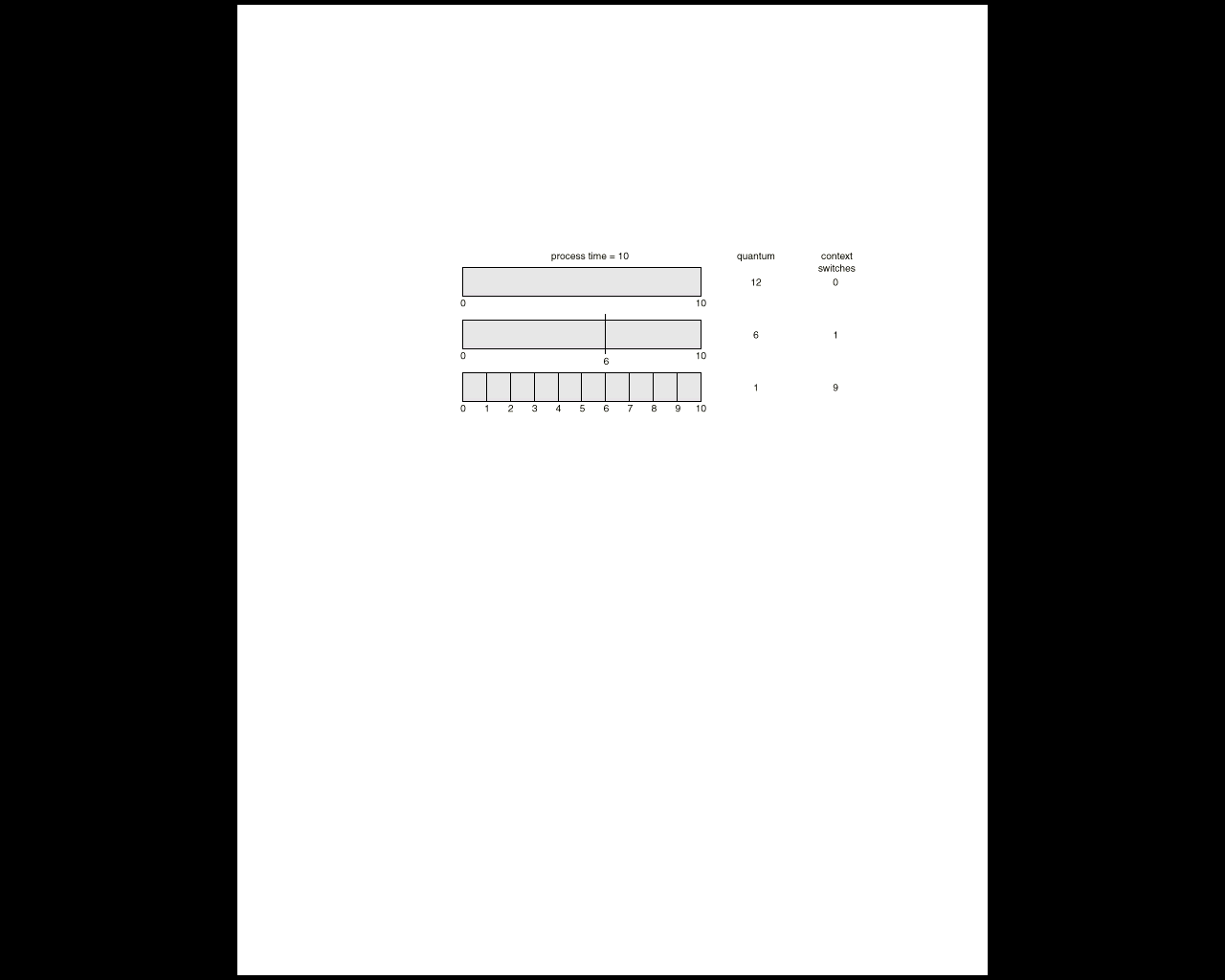 Harish Tiwari, Sir Padampat Singhania University, Udaipur
Multilevel Queue
Used when processes can classified in different groups. Since different set of processes requires different response time from the CPU.

Ready queue is partitioned into separate queues like-
foreground (interactive)
background (batch)
Each queue has its own scheduling algorithm like.foreground – RRbackground – FCFS

Process is permanently assigned to particular queue.

Processes do not move from one queue to another queue since they do not change their foreground and background nature.
Harish Tiwari, Sir Padampat Singhania University, Udaipur
There must be the scheduling among the queues, commonly implemented as fixed priority preemptive scheduling like-

Foreground queue has higher priority than background queue.

Scheduling must be done between the queues.

Fixed priority scheduling; (i.e., serve all from foreground then from background).  Possibility of starvation.
Time slice – each queue gets a certain amount of CPU time which it can schedule amongst its processes; i.e.,
Harish Tiwari, Sir Padampat Singhania University, Udaipur
Multilevel Queue Scheduling
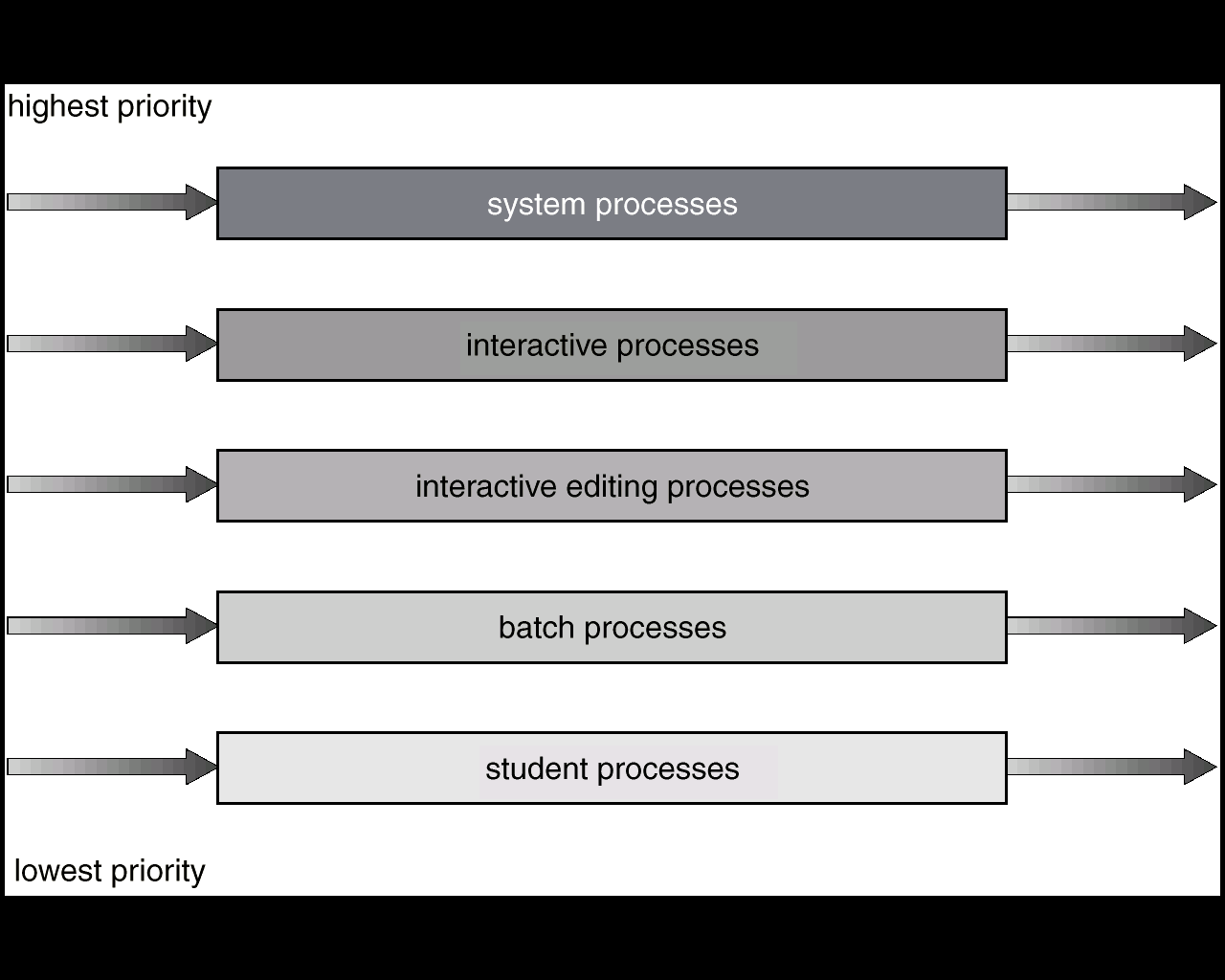 Harish Tiwari, Sir Padampat Singhania University, Udaipur
Multilevel Feedback Queue
A process can move between the various queues; aging can be implemented this way.
Multilevel-feedback-queue scheduler defined by the following parameters:
number of queues
scheduling algorithms for each queue
method used to determine when to upgrade a process
method used to determine when to demote a process
method used to determine which queue a process will enter when that process needs service
Harish Tiwari, Sir Padampat Singhania University, Udaipur
Example of Multilevel Feedback Queue
Three queues: 
Q0 – time quantum 8 milliseconds
Q1 – time quantum 16 milliseconds
Q2 – FCFS
Scheduling
A new job enters queue Q0 which is served FCFS. When it gains CPU, job receives 8 milliseconds.  If it does not finish in 8 milliseconds, job is moved to queue Q1.
At Q1 job is again served FCFS and receives 16 additional milliseconds.  If it still does not complete, it is preempted and moved to queue Q2.
Harish Tiwari, Sir Padampat Singhania University, Udaipur
Multilevel Feedback Queues
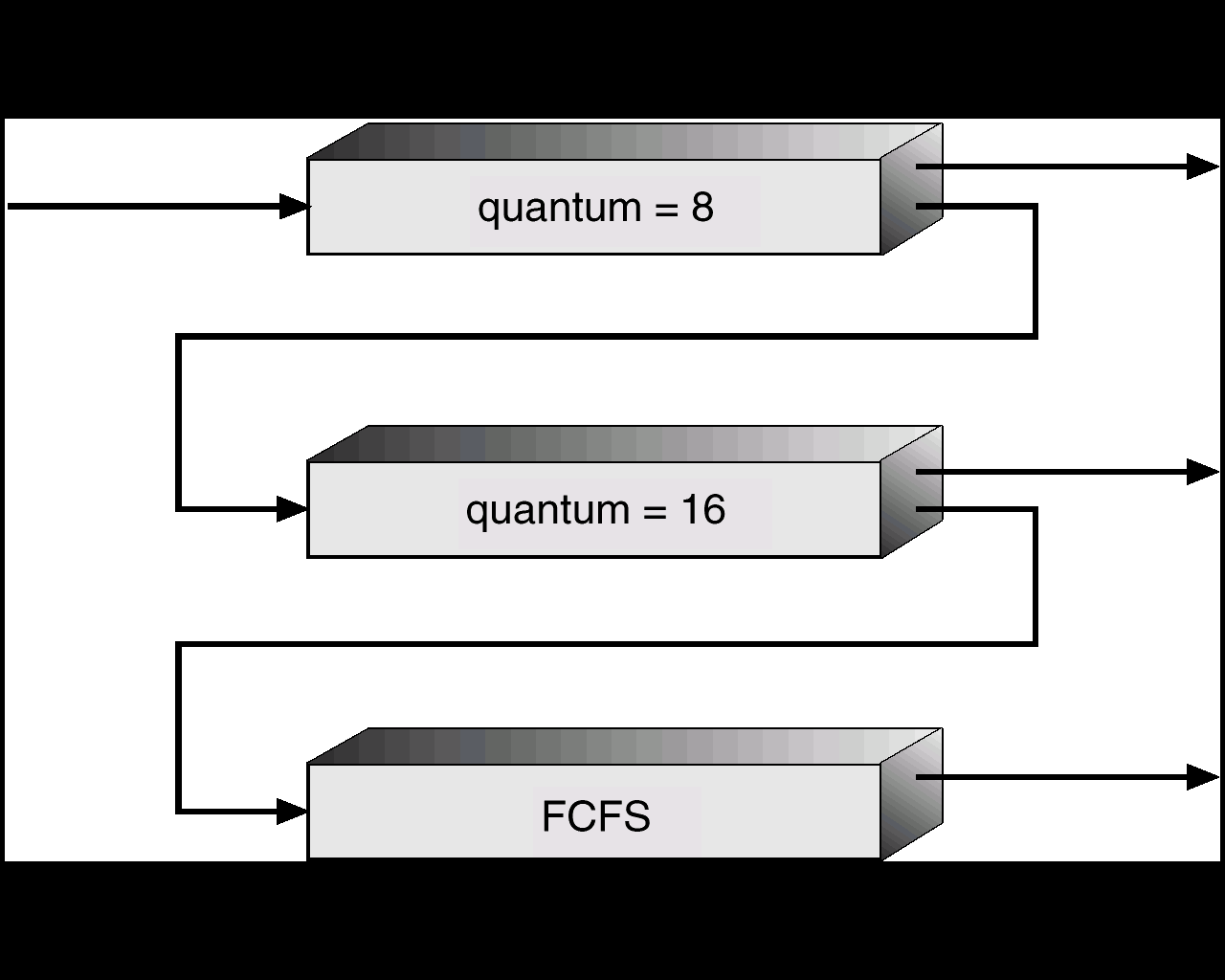 Harish Tiwari, Sir Padampat Singhania University, Udaipur
Multiple-Processor Scheduling
CPU scheduling more complex when multiple CPUs are available.
When Homogeneous processors within a multiprocessor.
It multiple identical processors are involved , then Load sharing can occur.
It would be possible to provide separate queue for for each processor. But some processors are idle while other are busy.
We can also use common queue for all processors.
Harish Tiwari, Sir Padampat Singhania University, Udaipur
Multiple-Processor Scheduling(Approaches to Multiple-Processor Scheduling)
Asymmetric multiprocessing : (only one processor accesses the system data  and other access user data).
It is simple approach
Master Processor  ( Master Server) : handles all scheduling decisions, I/O processing, and other system activities.
Slave Processors : 
Execute only user code.
Symmetric multiprocessing (SMP) : (All processors are identical)
Each processor is self-scheduling. 
A common ready queue (All processes in the system)
Each processor may have its own private queue of ready processes. 
Each processor examine the ready queue and select a process to execute.
Assumption : two processors do not choose the same process and that processes .
Example : Virtually all modern operating systems support SMP ( Windows XP, Windows 2000, Solaris, Linux, and Mac OS X).
Harish Tiwari, Sir Padampat Singhania University, Udaipur
Real-Time Scheduling
Hard real-time systems – required to complete a critical task within a guaranteed amount of time.
Soft real-time computing – requires that critical processes receive priority over less fortunate ones.
Harish Tiwari, Sir Padampat Singhania University, Udaipur
Dispatch Latency
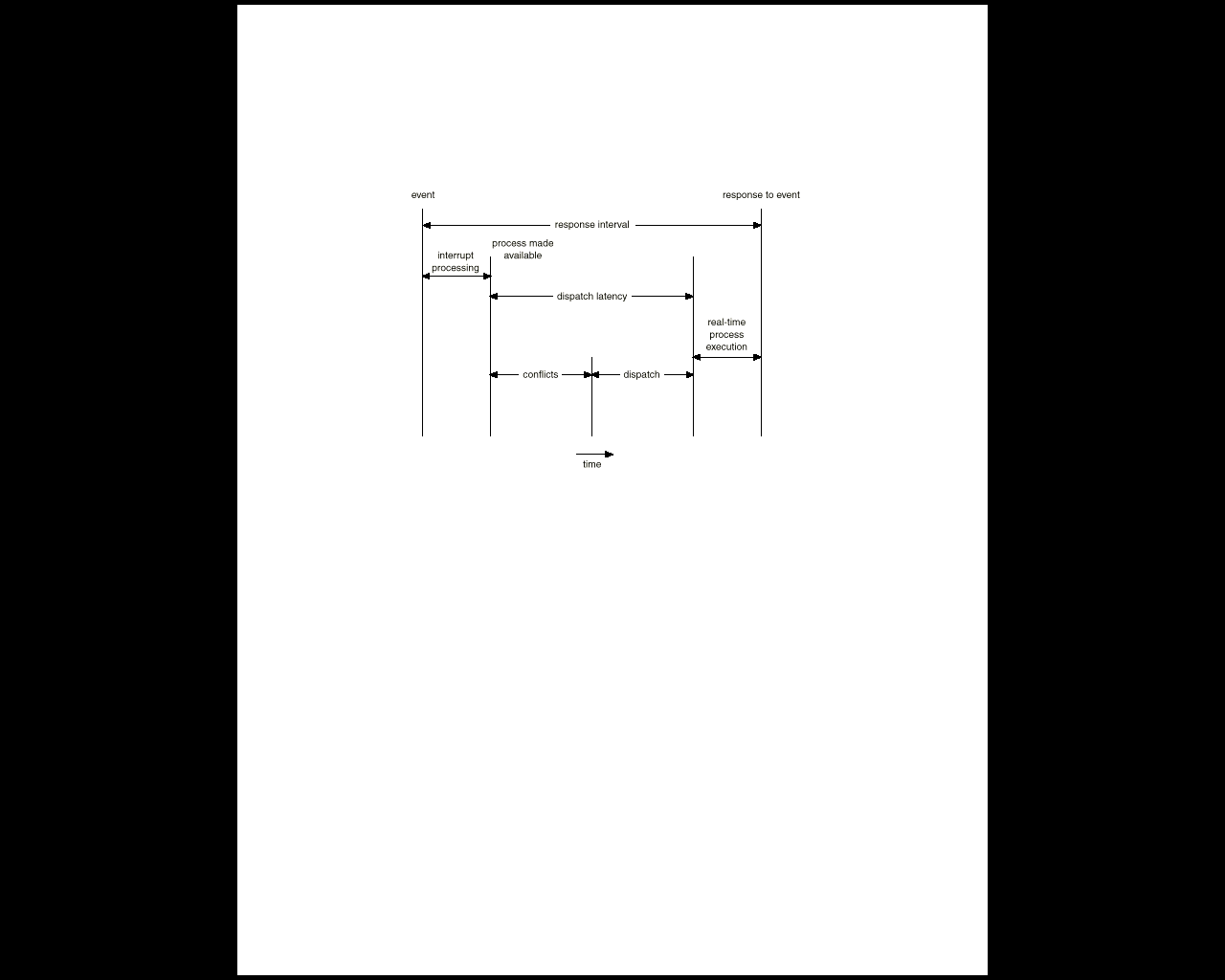 Harish Tiwari, Sir Padampat Singhania University, Udaipur